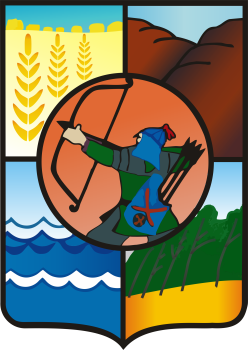 ОТЧЕТ 
главы администрации муниципального образования «Ирхидей» о проделанной работе за 2017 год
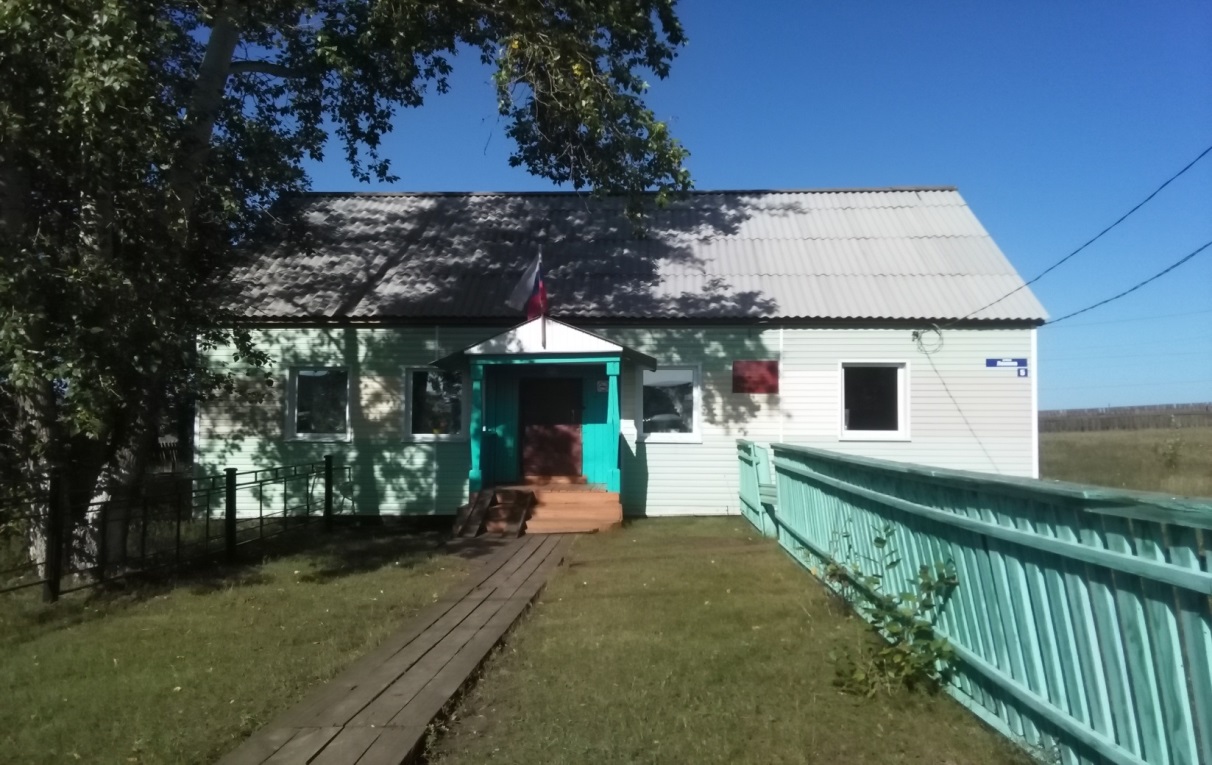 Общая характеристика поселения

Общая  площадь  муниципального образования -10375,0 га:
земли населённых пунктов – 84,0 га;
земли сельскохозяйственного назначения – 6795,9 га; 
земли промышленности, транспорта и иного специального назначения –17,4 га
Численность населения на  01.01.2018  года  -   821 человек. (на 01.01.2017 - 832 человека) - произошло уменьшение  населения на  11 человек (миграционный отток населения,   рождаемость 2017 года выше, чем в 2016 году (2017 год - 21 детей, 2016 – 18 детей),  смертность в  2017 году - 6 человек (2016 – 5 человек).
Из 821 человек населения:
- численность работающих – 182 человека;
- пенсионеров по возрасту – 128 человек;
- всего детей от 0 до 18 лет – 222 человека;
- численность избирателей – 542 человека;
Специалистами администрации выдано  1065 справок (справки о присвоении  адреса, о совместном проживании, о составе семьи и иным вопросам, также выписки из похозяйственной книги, на кредитование, оформление субсидий, для оформления домовладения, наследства и  т.д) 
Принято за 2017 год  159 нормативно – правовых актов: постановлений - 124; решений Думы - 35. Проведено 16 заседаний Думы.
Сайт МО «Ирхидей» и газета «Вестник»
Цель официального сайта Администрации – ирхидей.рф:
предоставление наиболее полной информации о деятельности муниципального образования.
   
Цель газеты «Вестник»:
обнародование нормативных документов, принимаемые главой администрации и депутатами Думы
ЖКХ и дорожное хозяйство
Жилищный фонд поселения за 2017 год – 13,5 тыс.кв.м. (в муниципальной собственности – 0,028 тыс.кв.м., в частной – 13, 472 тыс.кв.м. (2016 год – 12,8 тыс.кв.м.). 
В 2017 году сданы в эксплуатацию 4 одноквартирных дома, общая площадь - 281,6 кв.м. (подпрограмма «Переселение граждан из ветхого и аварийного жилищного фонда Иркутской области на 2014 – 2020 годы государственной программы Иркутской области «Доступное жилье» на 2014 – 2020 годы».  Подрядчик строительства – ООО «Стройсервис Плюс», генеральный директор Шеметов А.С.
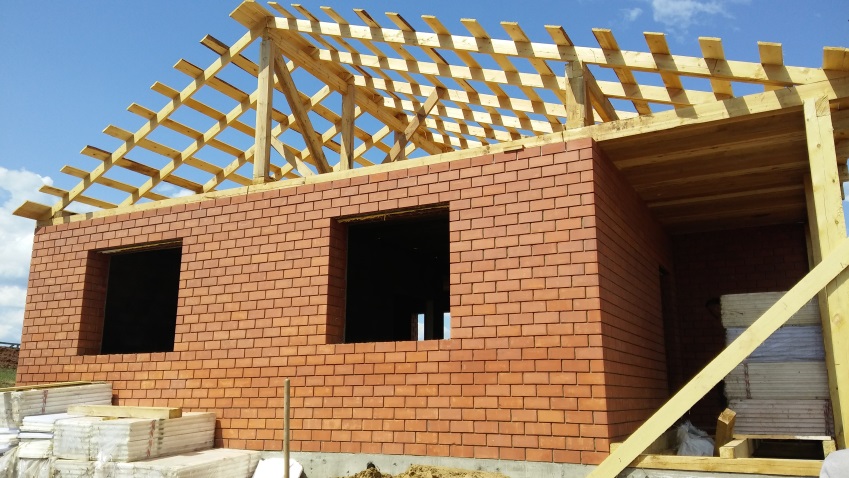 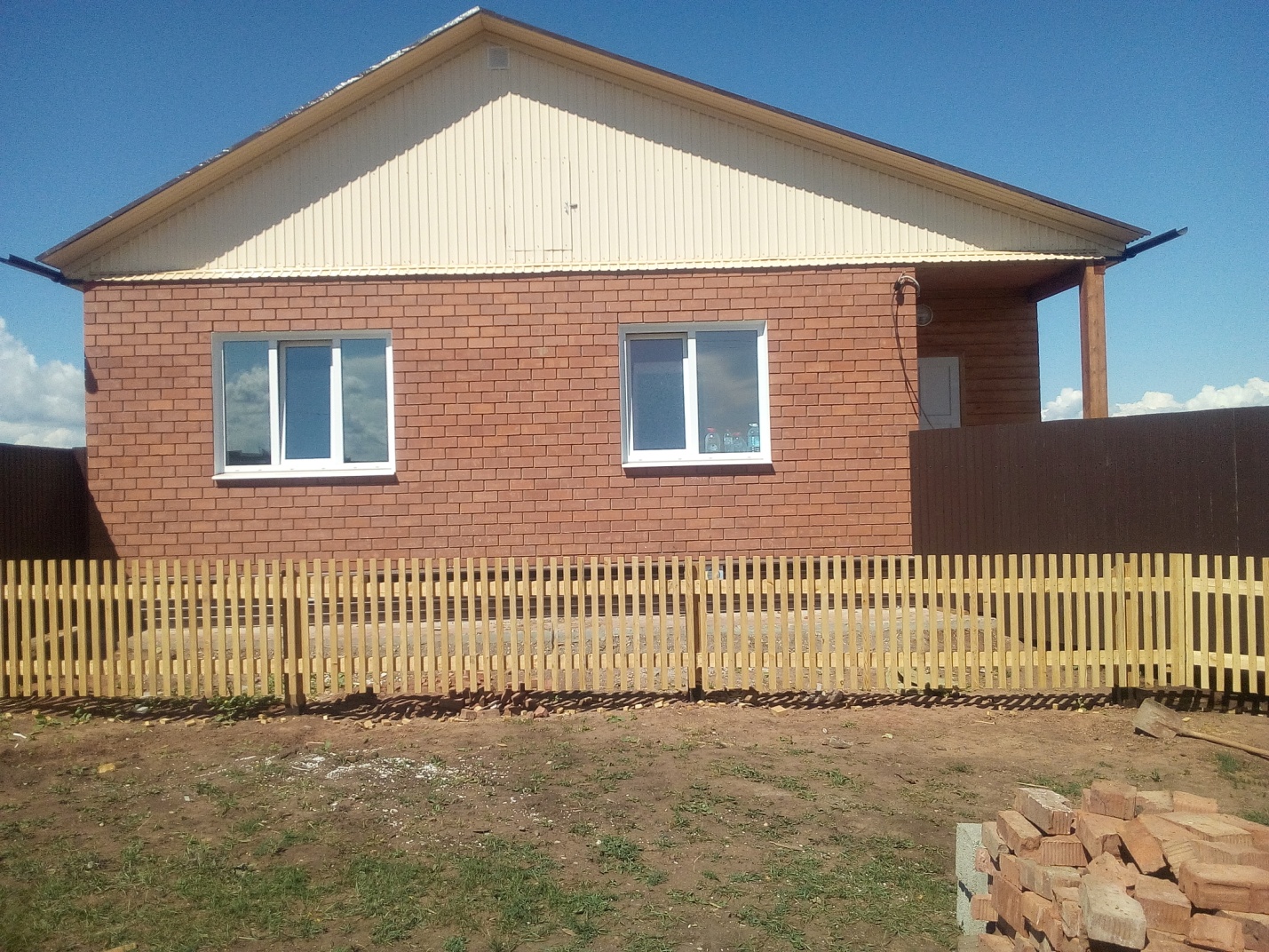 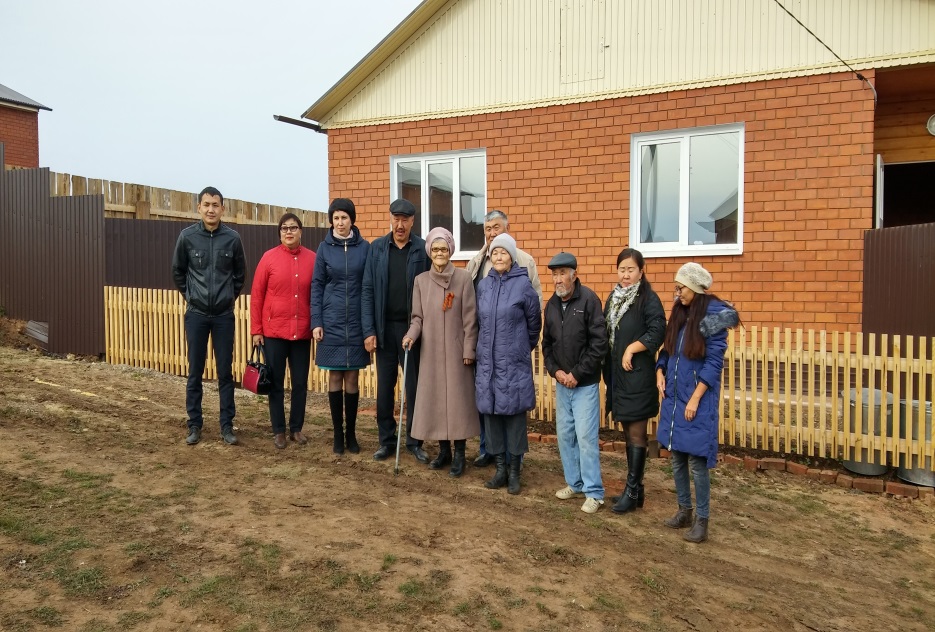 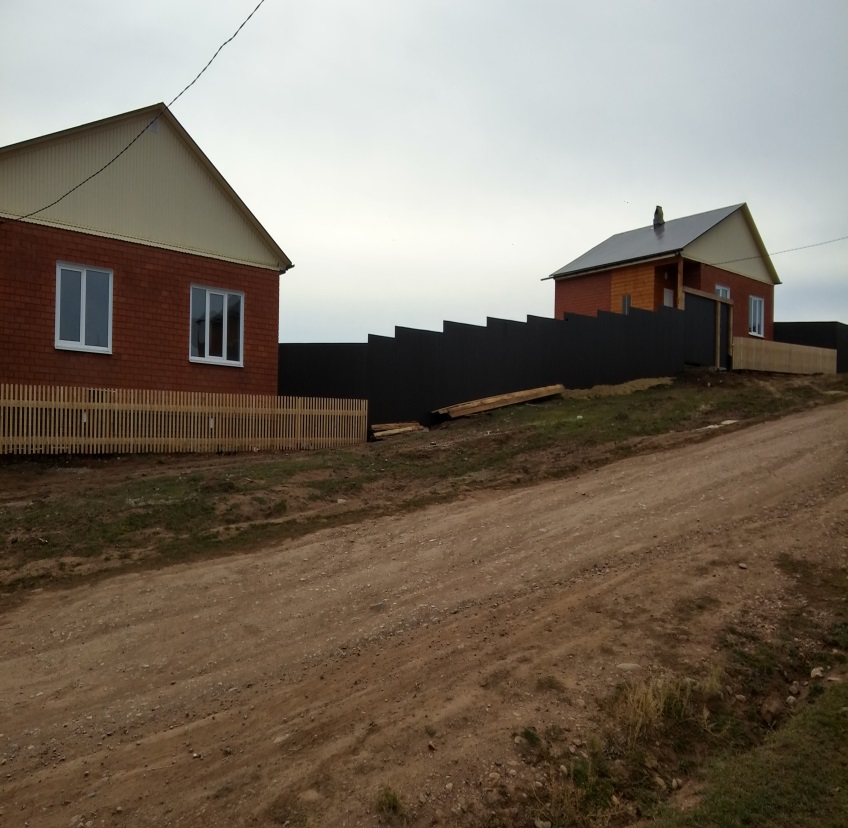 По государственной программе Иркутской области «Развитие сельского хозяйства и регулирование рынков сельскохозяйственной продукции, сырья и продовольствия» на 2014 – 2020 годы» подпрограммы  «Устойчивое развитие сельских территорий Иркутской области на 2014 – 2020 годы» в центре построена многофункциональная спортивная площадка.
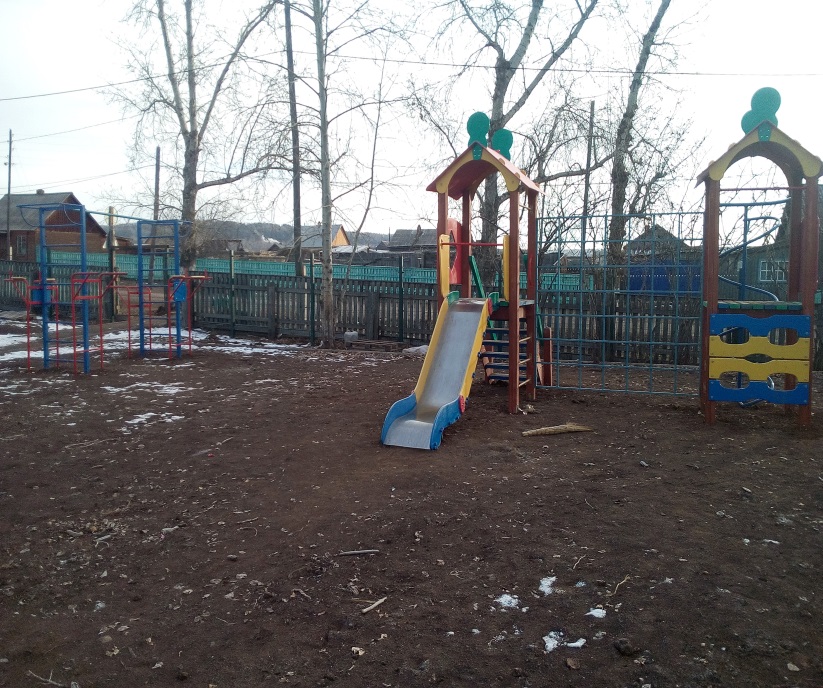 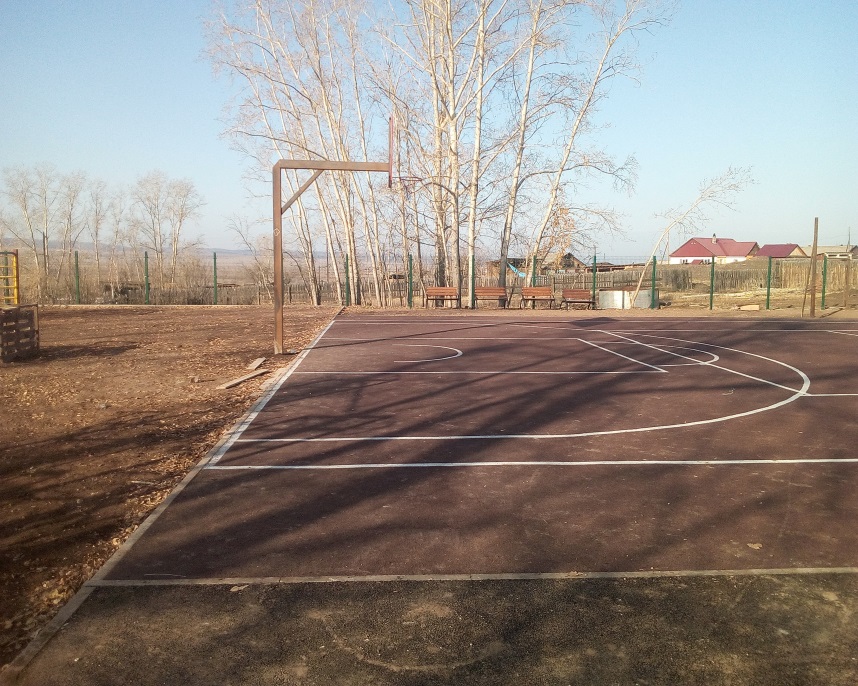 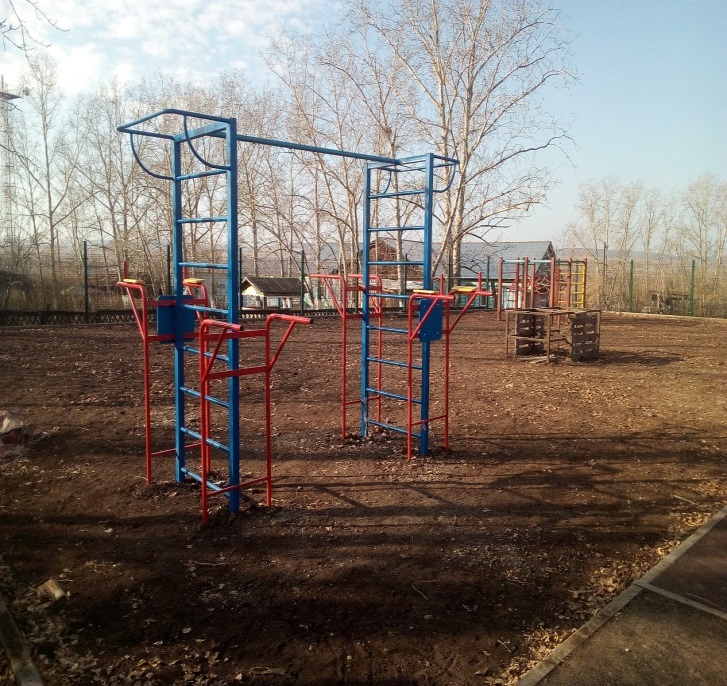 В целях  реализации мероприятий перечня проектов народных инициатив выполнены следующие мероприятия:
- ремонт крыльца сельского клуба и сельской библиотеки;
- ремонт электропроводки сельской библиотеки;
- приобретена музыкальная аппаратура для МБУК «Ирхидейский КДЦ».
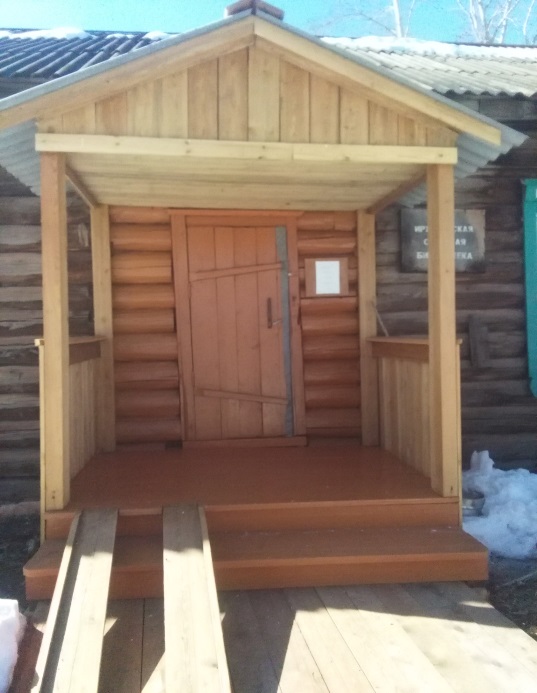 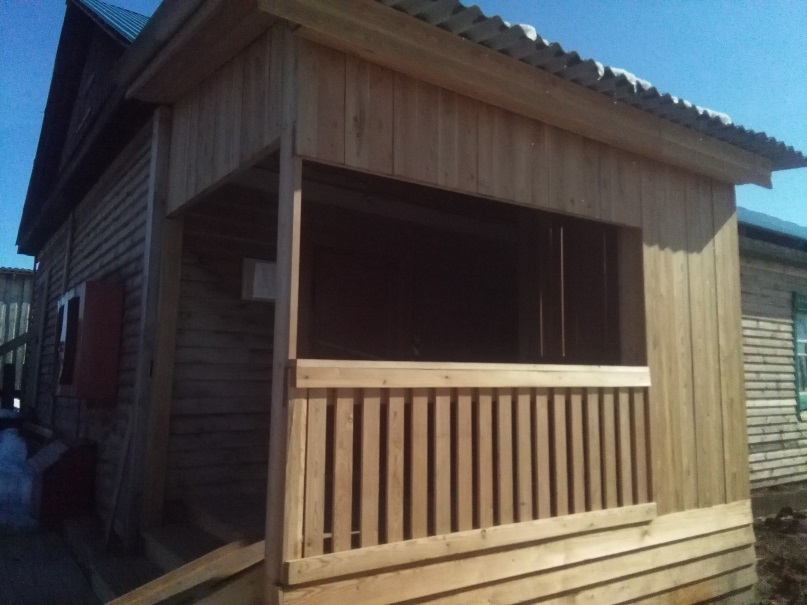 В 2017 году проведена работа по адресным табличкам и надомным номерным знакам, т.е. нумерация домов всего поселения.
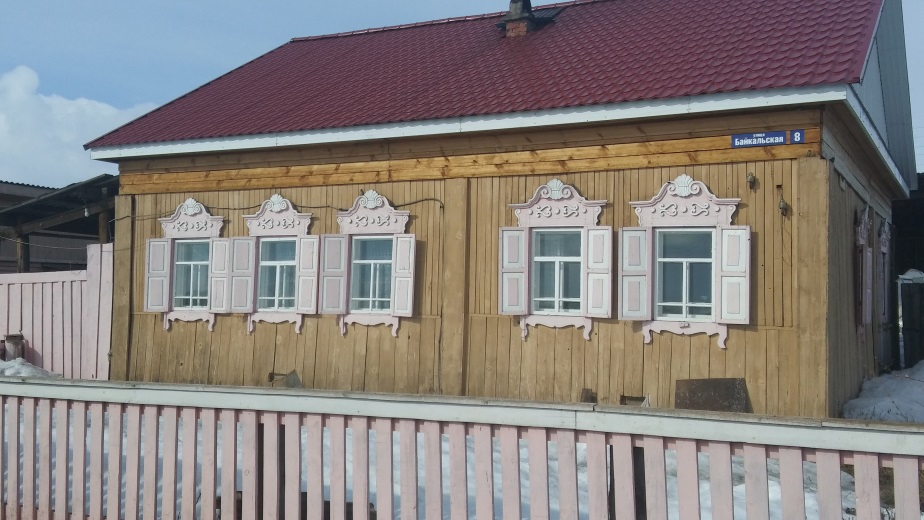 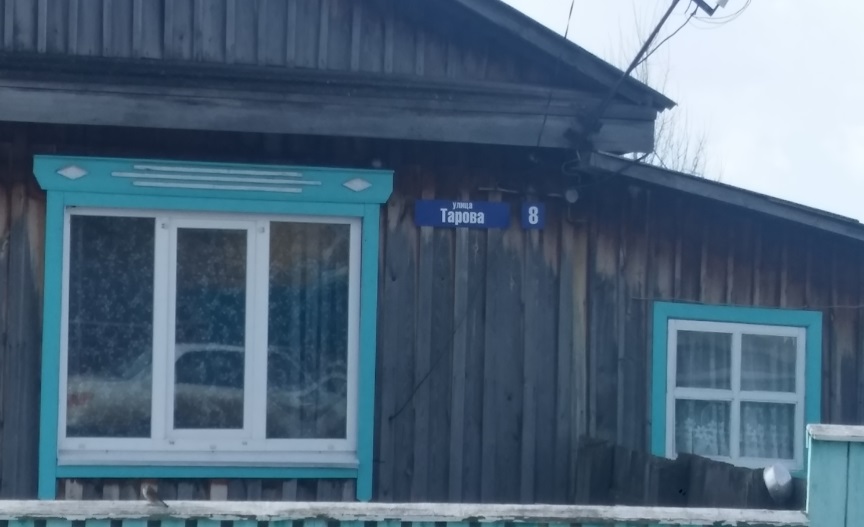 Исполнение бюджета осуществлялось на основе Решения Думы МО «Ирхидей» от 18.12.2014г. № 36«О бюджете муниципального образования «Ирхидей» на 2015 год и плановый период 2016 и 2017 годов» с учетом изменений и дополнений, внесенных в данное Решение, а также в соответствии с федеральными и областными нормативными правовыми актами, регламентирующими бюджетный процесс.
	 Исполнение доходной части местного бюджета за 2017 год составило 19029,8 тыс. рублей, из них
	- безвозмездные поступления – 17843,3 тыс.рублей;
из них:
	- дотация на выравнивание уровня бюджетной обеспеченности из областного бюджета составляет 222,0 тыс. рублей, из районного фонда – 4139,3 тыс. рублей;
	- субсидии бюджетам сельских поселений на реализацию федеральных целевых программ (гранты) – 150,0 тыс. рублей;
	-  субсидии бюджетам сельских поселений на софинансирование    капитальных вложений в объекты муниципальной собственности – 3308,4 тыс. рублей;
	- субсидии бюджетам сельских поселений на переселение граждан из  жилищного фонда, признанного непригодным для проживания, и (или) жилищного фонда с высоким уровнем износа (более 70 процентов) – 9472,4 тыс. рублей;
	- субсидия за эффективность – 300,0 тыс. рублей;
	- субсидия на реализацию мероприятий по народной инициативе – 156,9 тыс. рублей;
	- субвенция на осуществление полномочий по первичному воинскому учету – 61,3 тыс. рублей;
	- субвенция на осуществление отдельных областных государственных полномочий в области водоснабжения и водоотведения – 32,3 тыс. рублей; 
	- субвенция на осуществление областного государственного полномочия по определению перечня должностных лиц уполномоченных составлять протоколы – 0,7 тыс. рублей.
Количество личных подсобных хозяйств на территории поселения составляет 134 дворов, всего дворов в поселении – 192.Численность крупно – рогатого скота по поселению на 01.01.2018 года - 644 головы, в КФХ- 319 голов.
КФХ

	Количество крстьянско-фермерских хозяйст  – 12:  КФХ «Баиртов В.Л.», «Ильин Е.Н.»,  «Петрова М.В.», «Спасов Ал.Андр.», «Соскинов А.Ю.», «Тархаев В.Р.», «Халтанова Н.П.», «Хамагаев Е.П.», «Хамагаев С.М.», «Хамгушкеев В.В.», «Хингелов А.И.», «Хингелов Д.И.». 
	Площадь земель под КФХ – 495,0 гектаров: 70,0 гектаров предоставлено в собственность, 425 гектаров  - аренда. 
	 Посевная площадь зерновых культур в 2017 году составила 701 гектар: КФХ «Хингелов Д.И.» - 294 га, КФХ «Тархаев В.Р.» и «Соскинов А.Ю.» - 190 га, «Хингелов А.И.» – 209 га, «Баиртов В.Л» – 8 га
Образование. МБОУ «Ирхидейская СОШ»
	Педагогов в МБОУ «Ирхидейская СОШ» – 20, из которых 2 совместителя. I квалификационная категория – 11 учителей (61,1%). Контингент учащихся на начало и конец 2016/2017 учебного года – 92 ученика (2017/2018 учебный год – 96).
Итоги ВОШ – 2017: география, обществознание - Алсаханов Георгий (Табитуева Т.Г., Алсаханов М.М.), биология - Алсаханов Георгий и Халтанова Ирина (Никитина С.А.), физическая культура - Фомин Андрей, Никитина Руфима, Нашкеев Алексей (Олзоева К.Р.), ОБЖ - Хингелов Геннадий (Марганов А.М.), бурятский язык Башитова Номина, Никитин Иван, Матвеева Александра, Алсаханов Георгий, Алсаханова Александра и Петрова Елена(Манжиханова Г.Ц., Сергеев А.А.).
Муниципальный  конкурс «Учитель года – 2017» - Етобаева В.П., учитель физики,  III место.
	Школьный конкурс среди молодых педагогов «Зажги свою звезду», победитель Марганов А.М., учитель информатики.
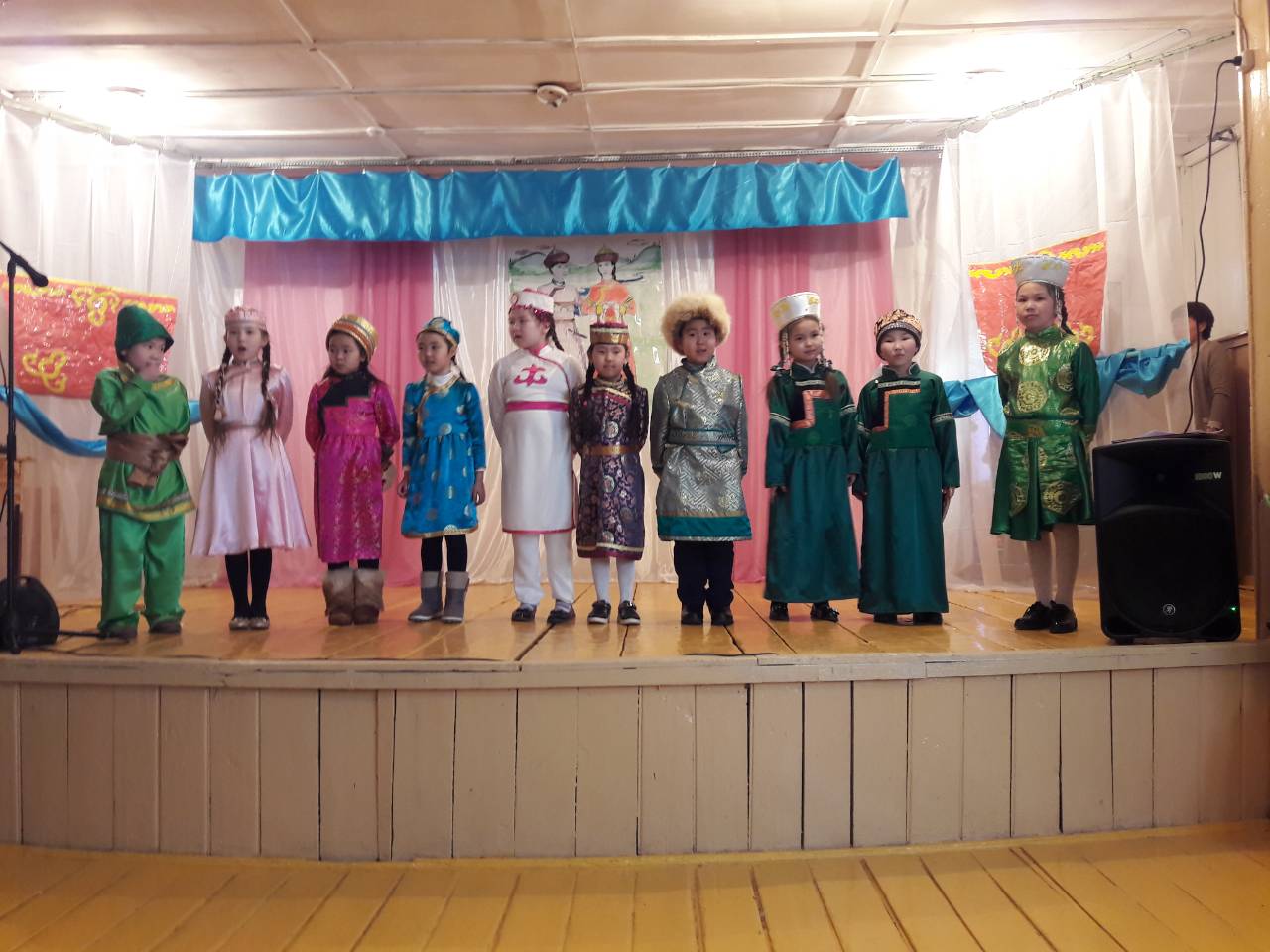 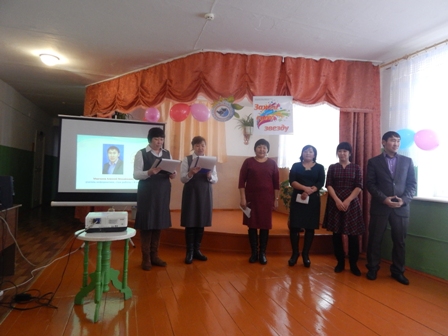 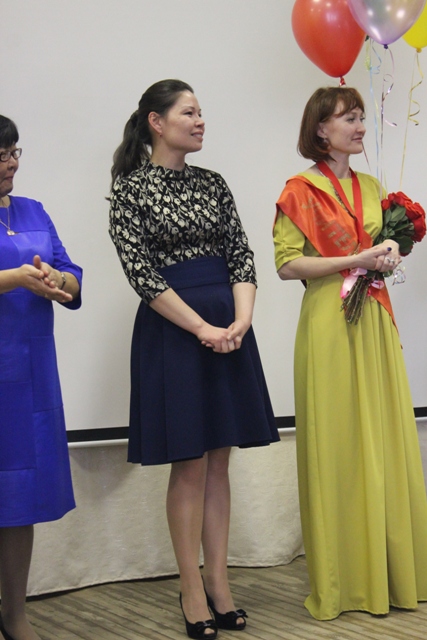 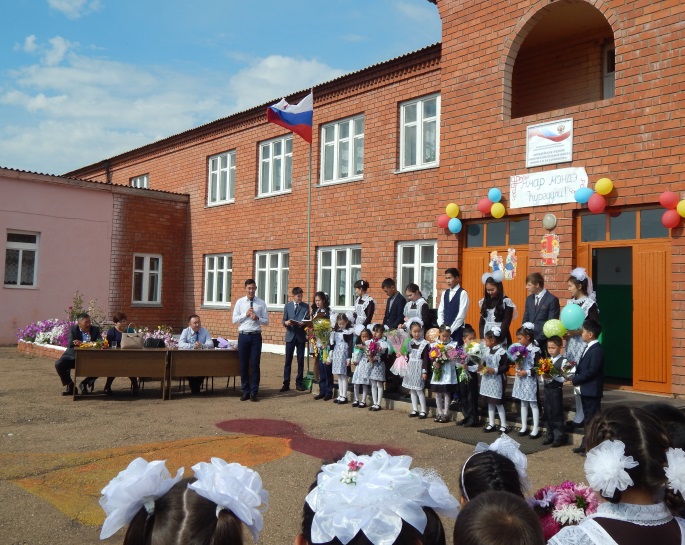 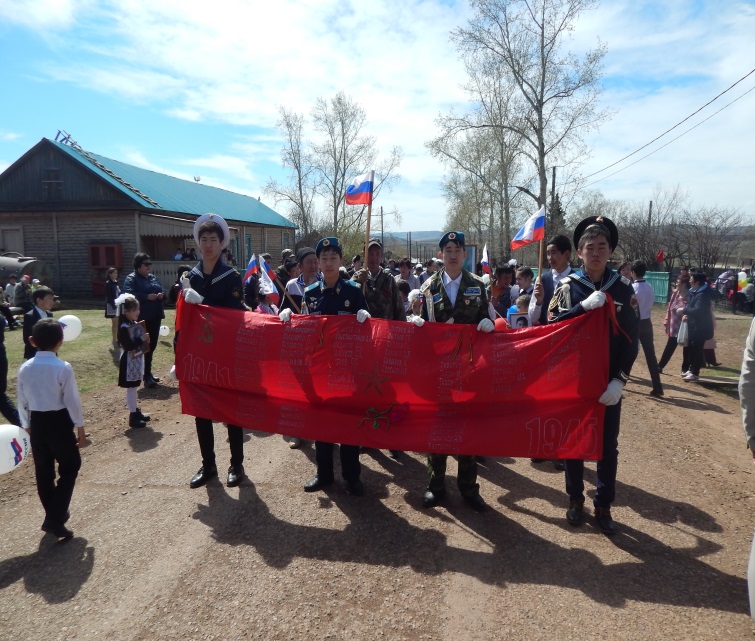 «Ирхидейский детский сад» 
	Воспитателей – 2, количество групп  детского сада – 2,  42 ребенка посещают детский сад.
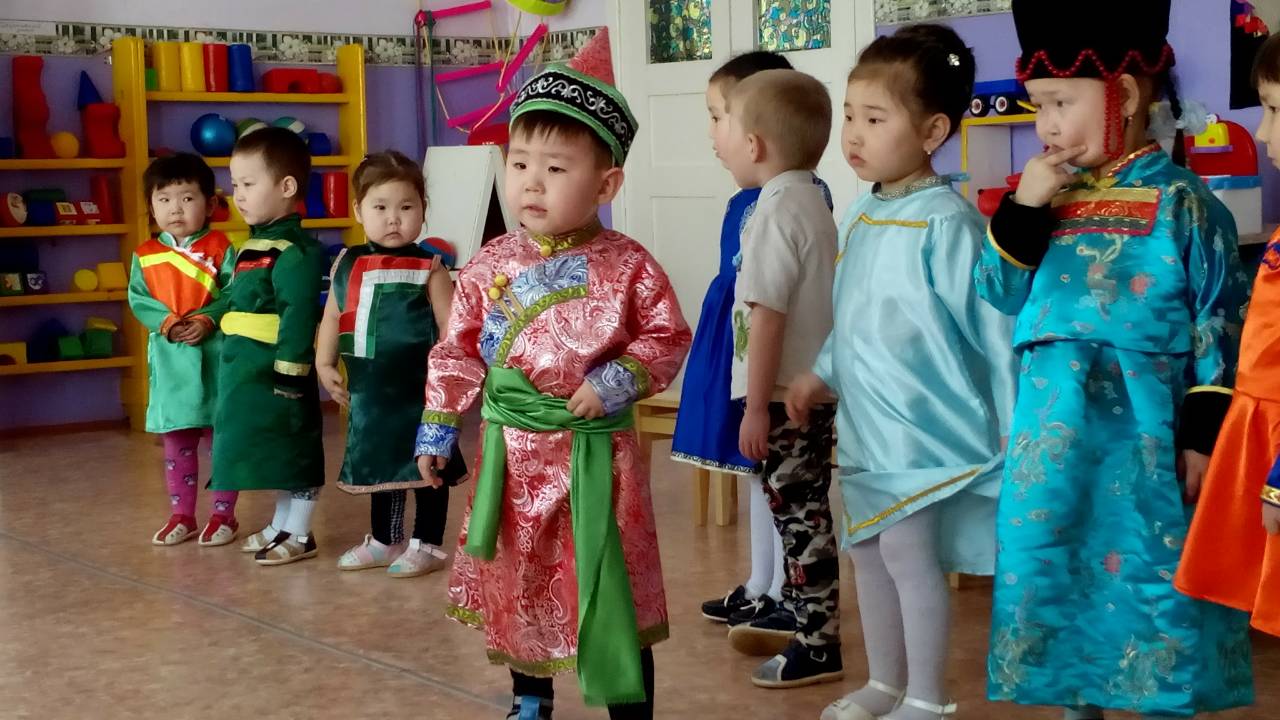 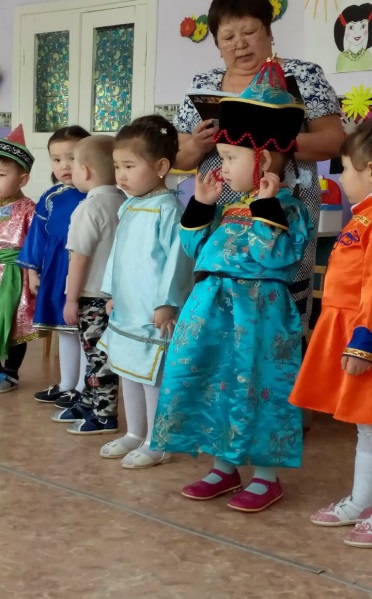 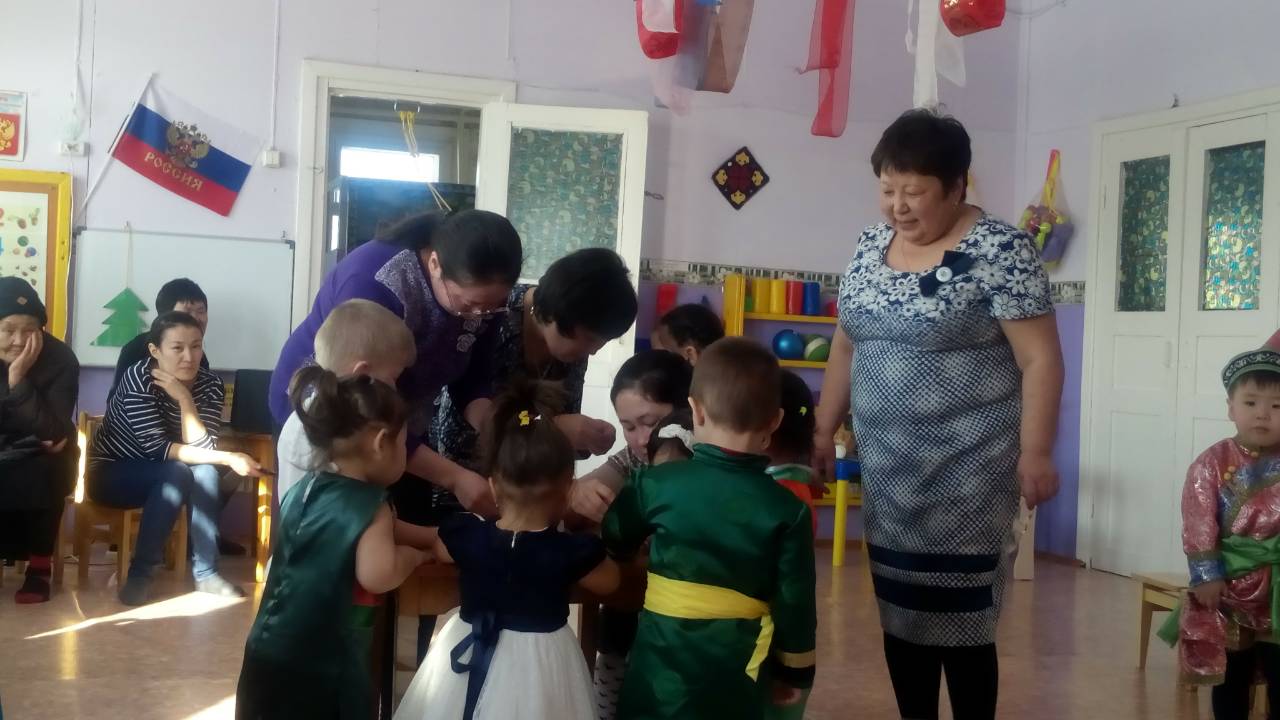 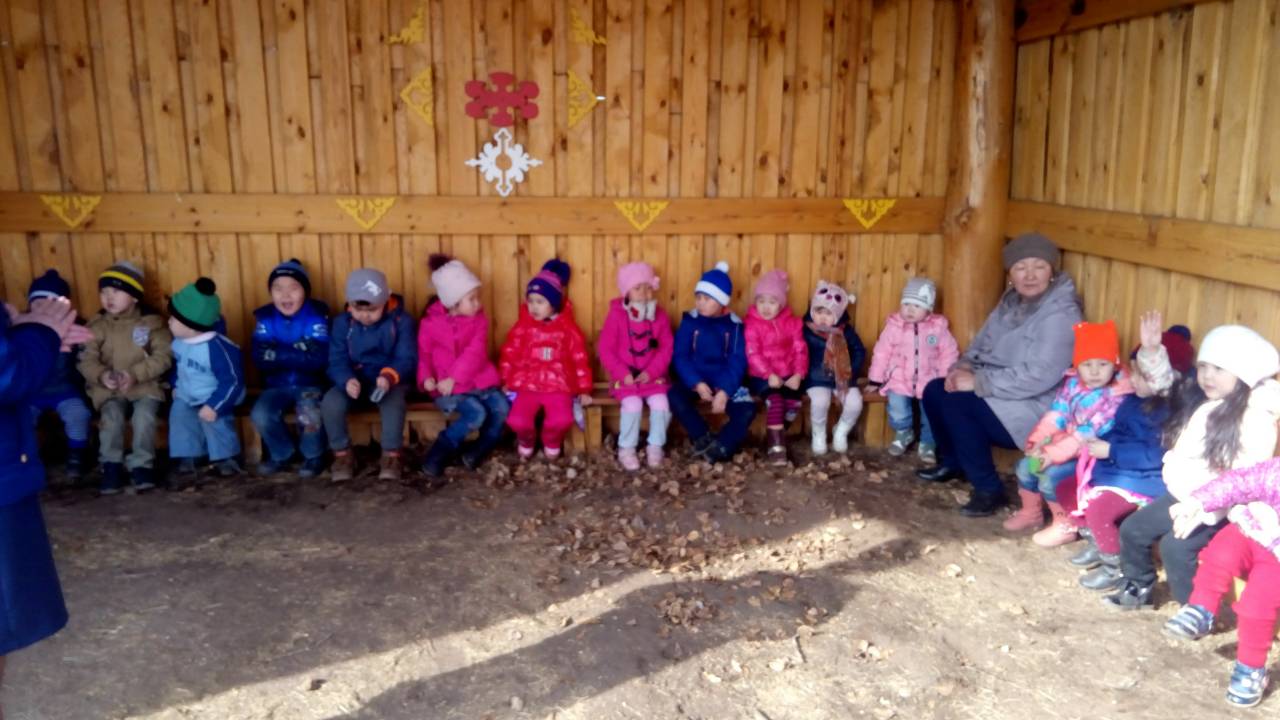 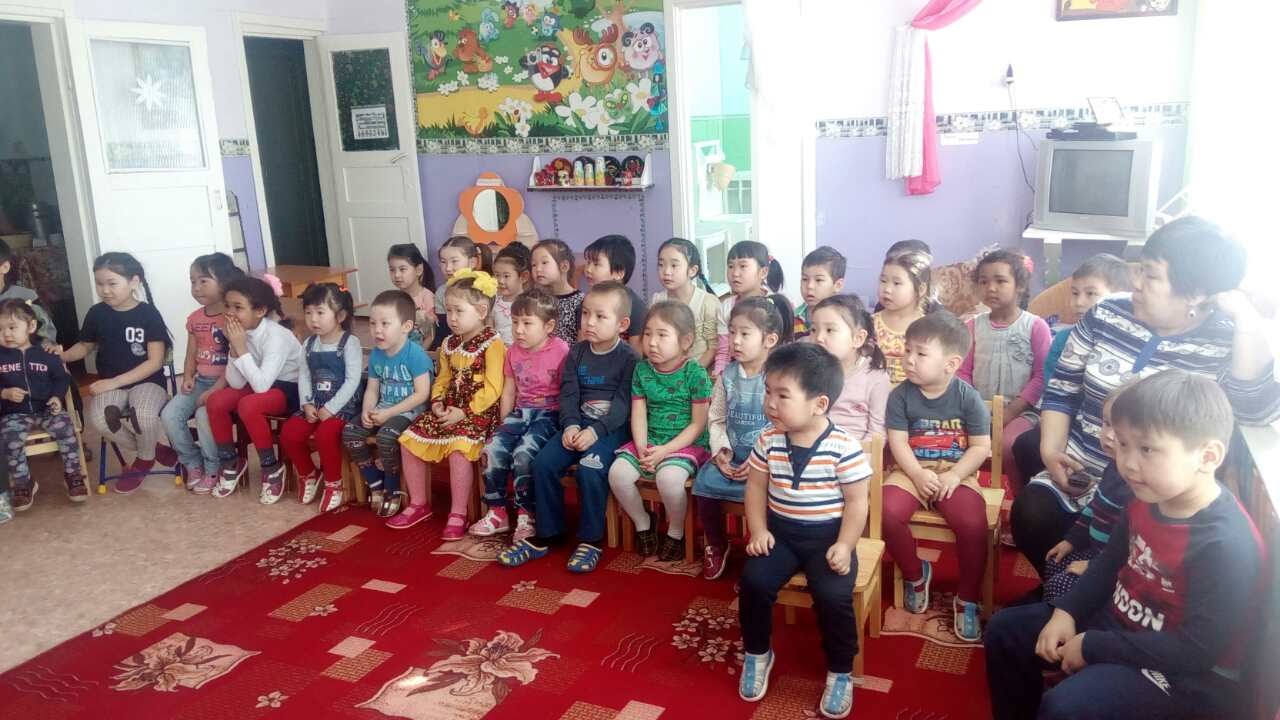 Культура и спорт
МБУК «Ирхидейский КДЦ» – 3 работника, фольклорные коллективы – «Ургы», «Росток», «Тэрэнги», народный коллектив «Суранзан»
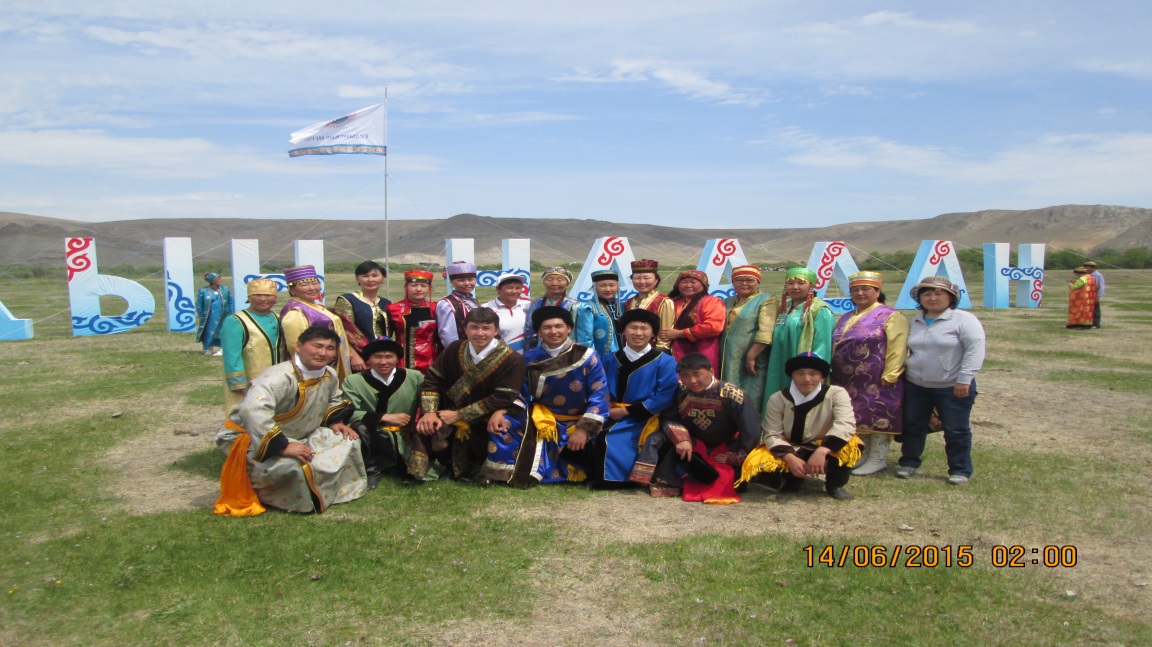 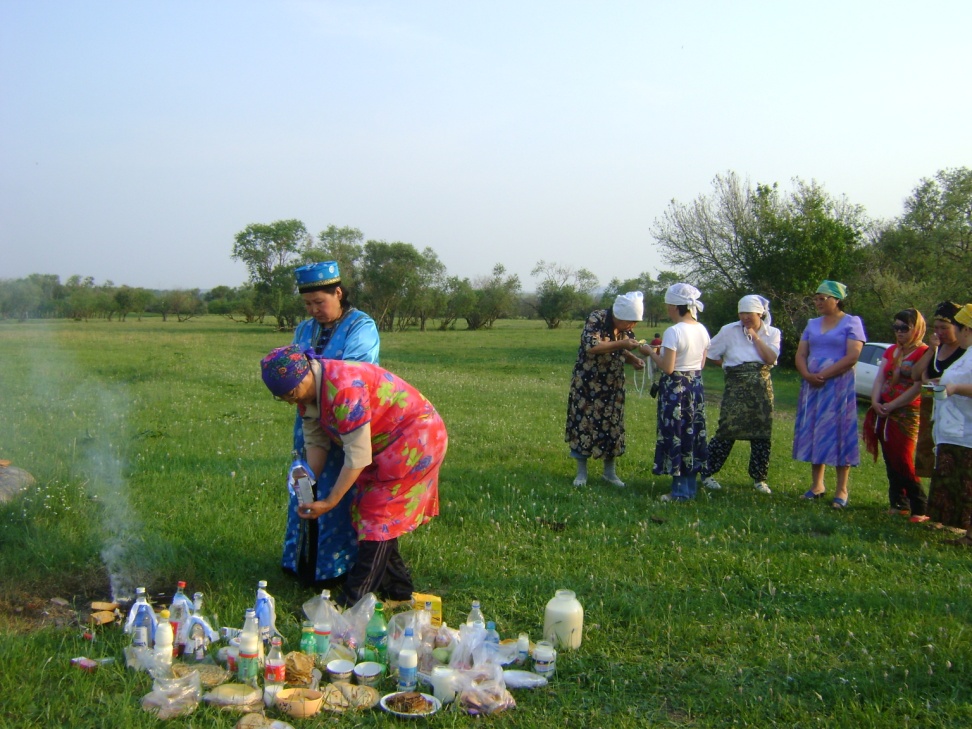 «Сур – Харбан – 2017»
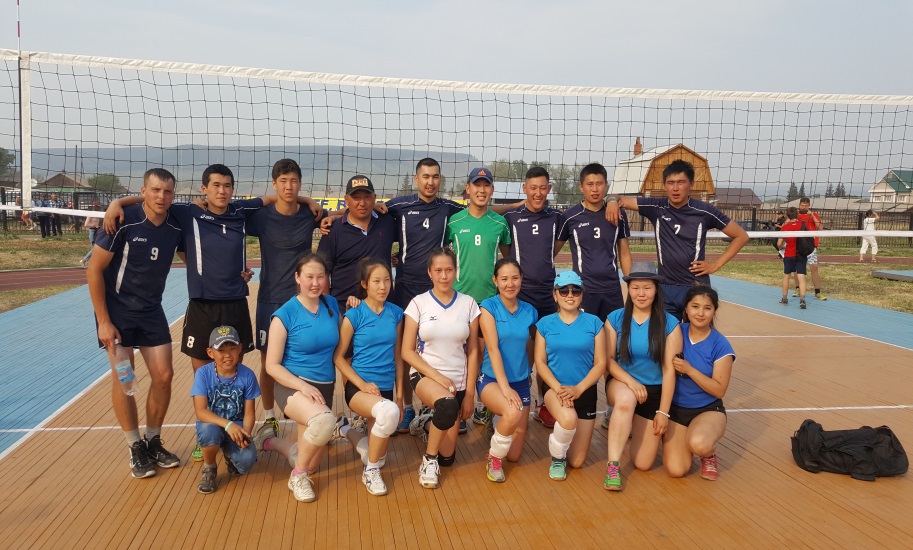 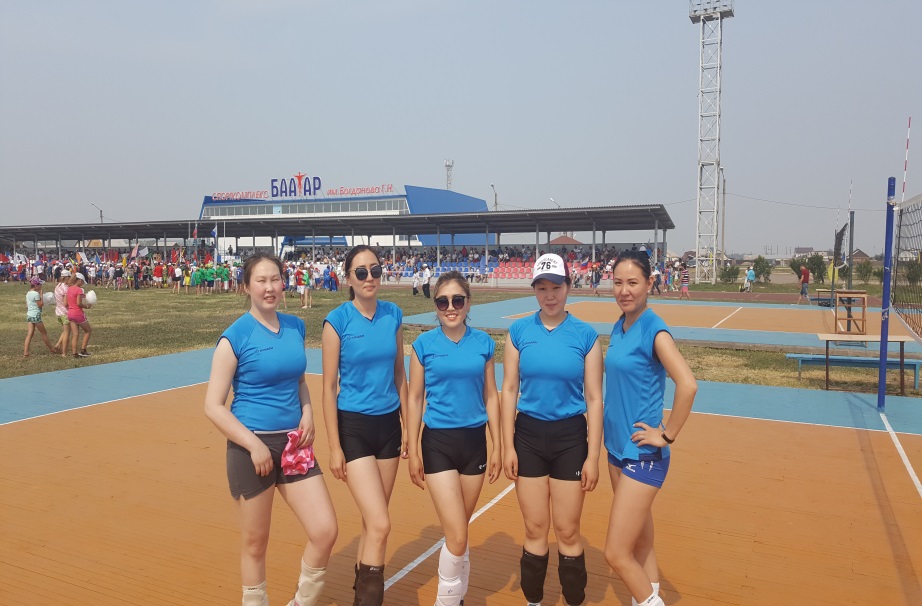 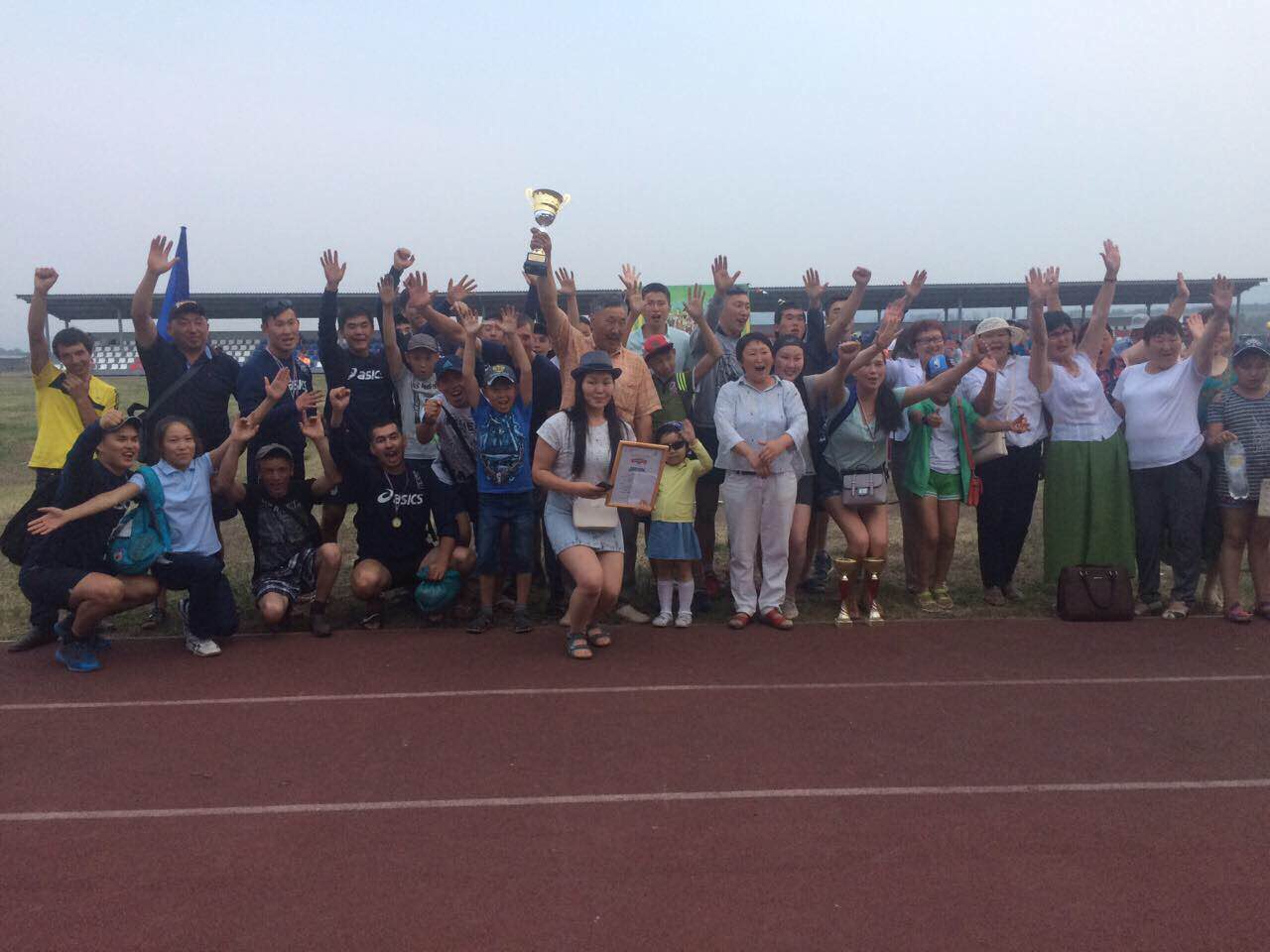 Благоустройство
За  2017 год  на территории поселения было проведено 3 субботника. В данных мероприятиях приняли участие жители села, работники бюджетных организаций, индивидуальные предприниматели.
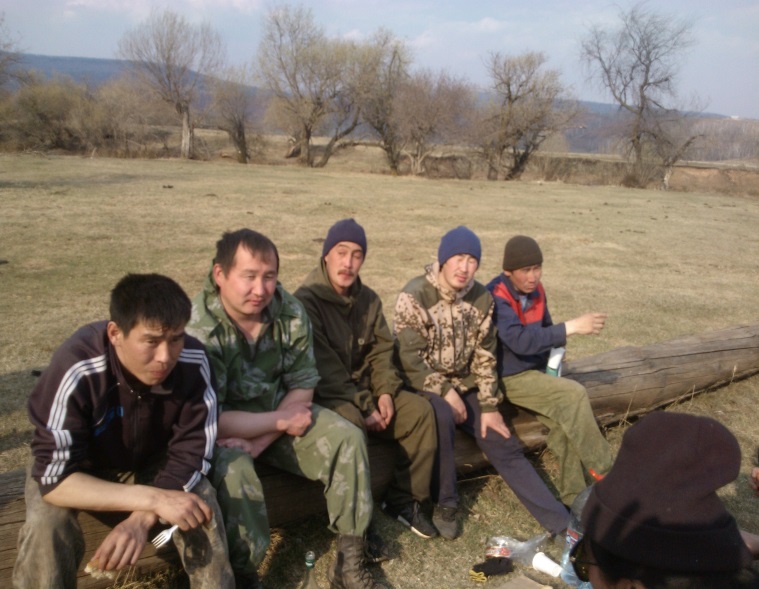 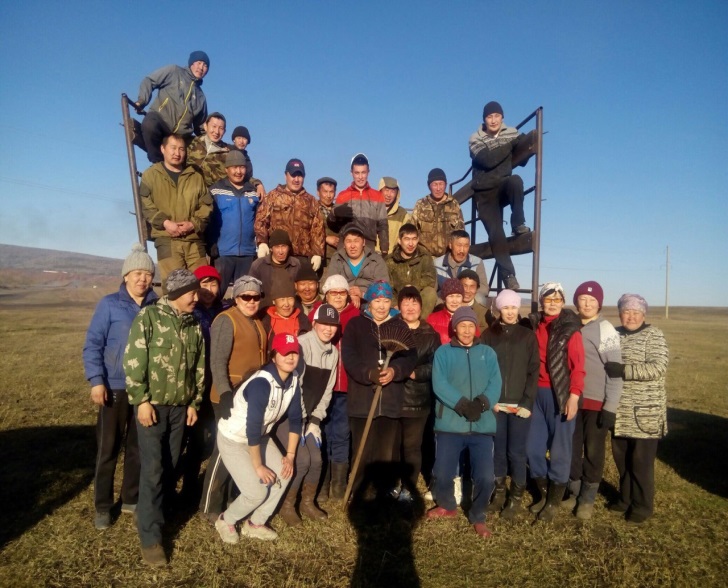 При  Грантовой  поддержке местных инициатив граждан, проживающих в сельской местности Иркутской области, проведено благоустройство и очистка русла, облагораживание родников Зүүн шэбэр и Баруун шэбэр.
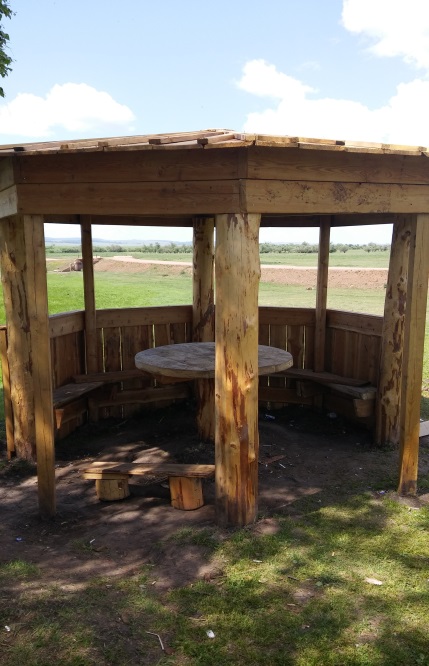 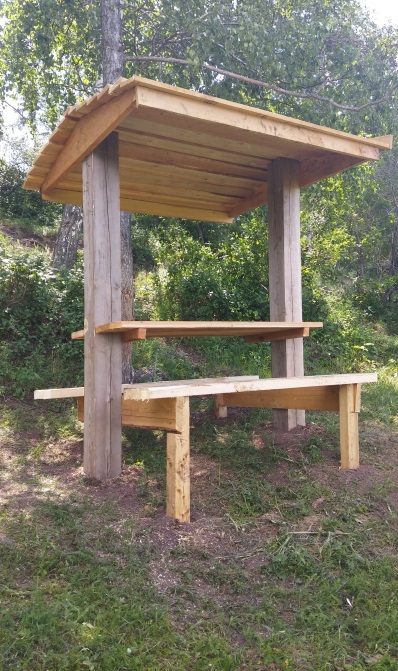 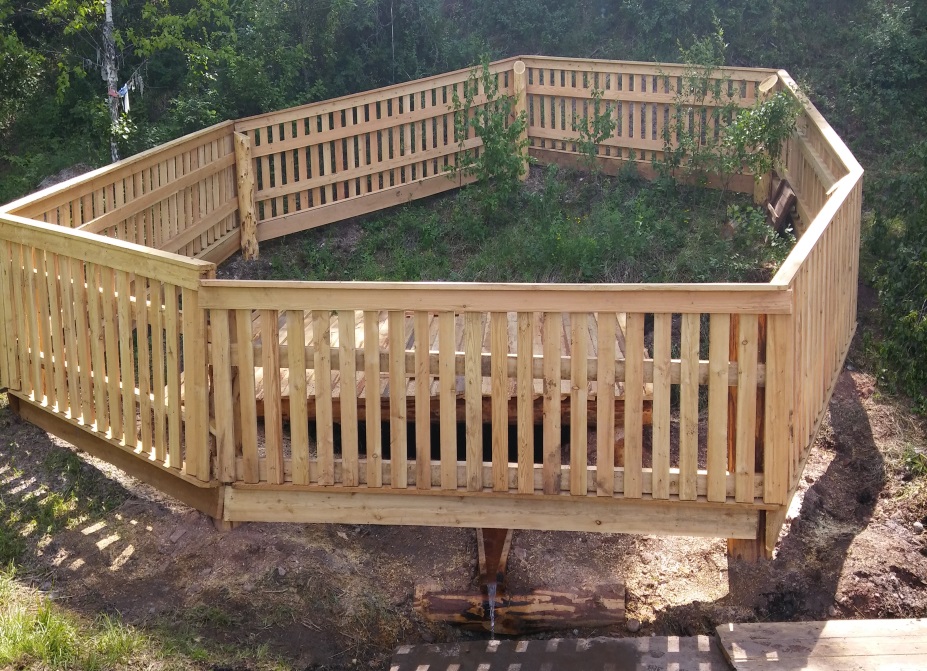 Перспективы развития на 2018 год:

1. Реконструкция МБУК «Ирхидейский КДЦ»;

2. Строительство детских игровых площадок 

(ул.Школьная,11, Заречная, 20);
  

3. Ограждение кладбища (ул.Целинная, 9);

4. Пошив костюмов для МБУК «Ирхидейский

 КДЦ».